Centro de Ciências da Comunicação e Gestão
Curso de Jornalismo
Autor(es):
SOBRENOME, Nome
SOBRENOME, Nome
SOBRENOME, Nome
Este é um exemplo de título em duas linhas
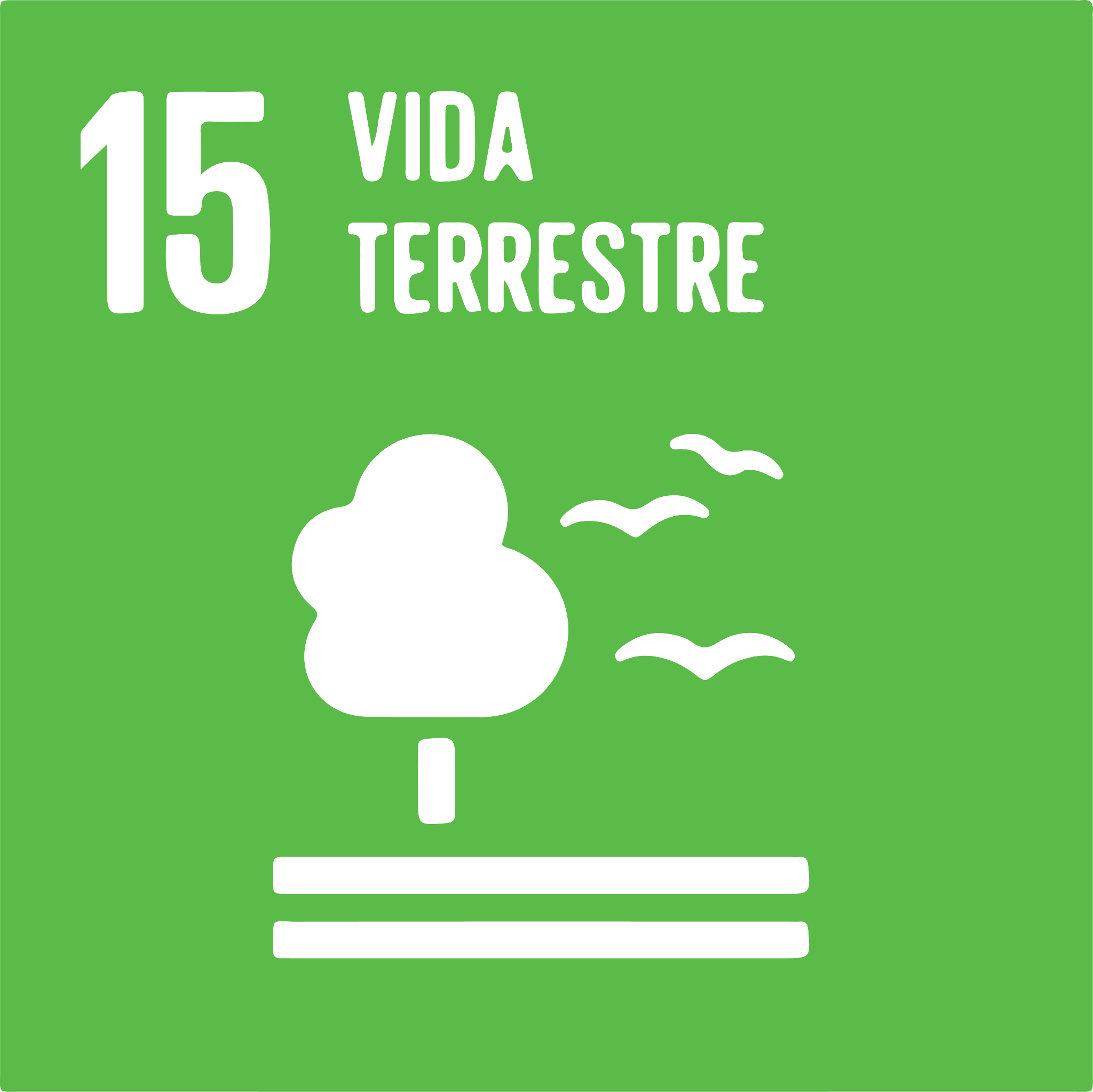 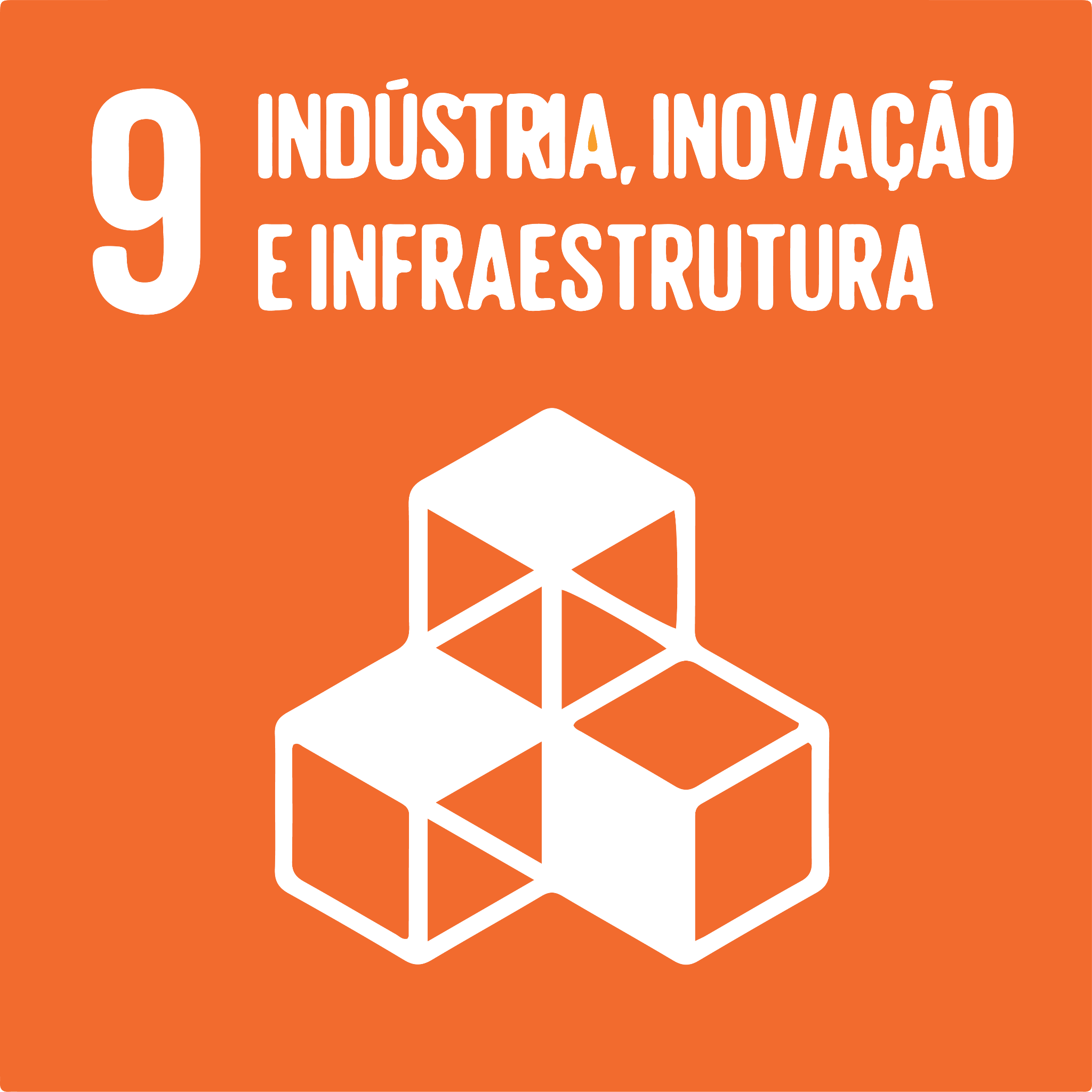 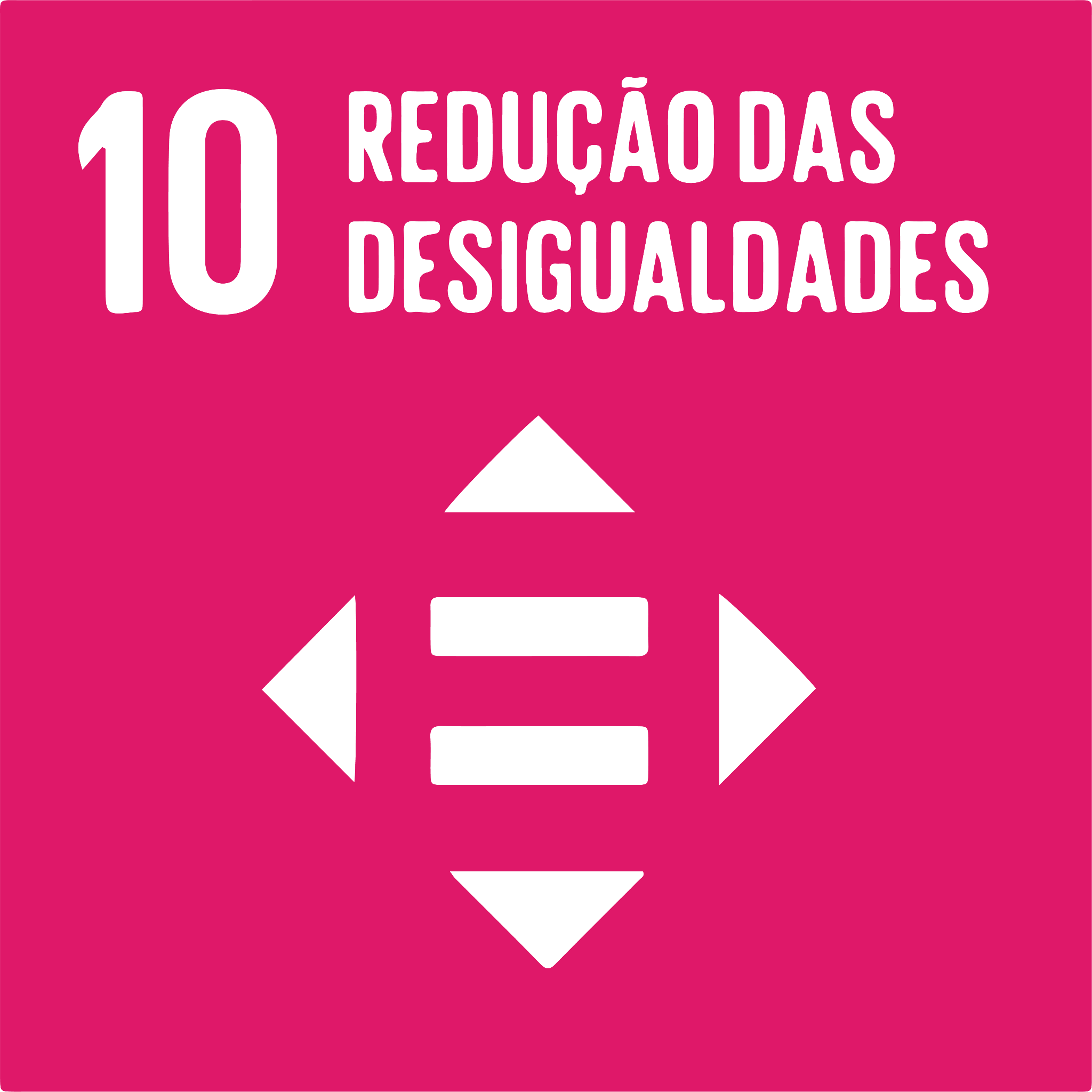 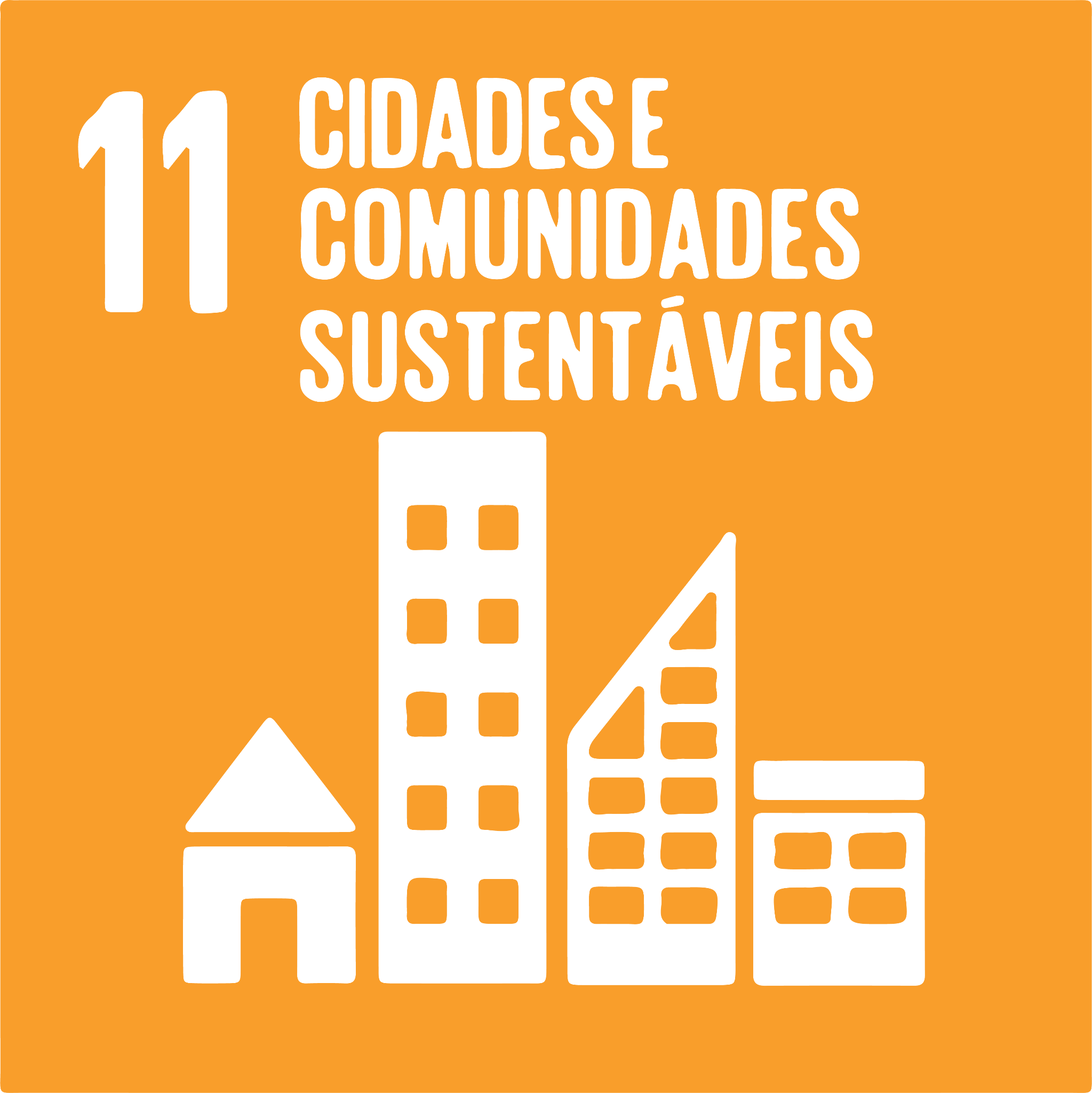 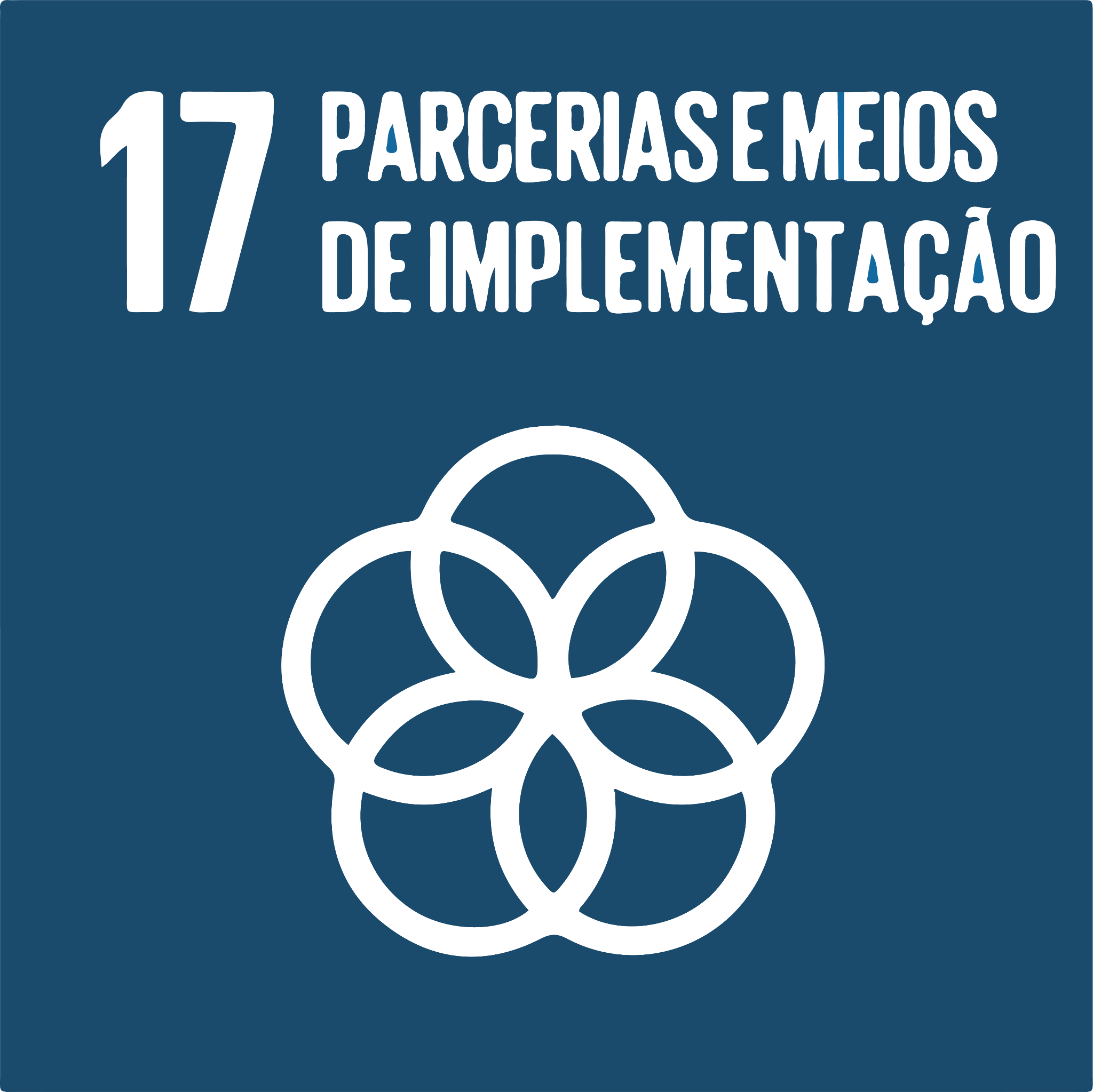 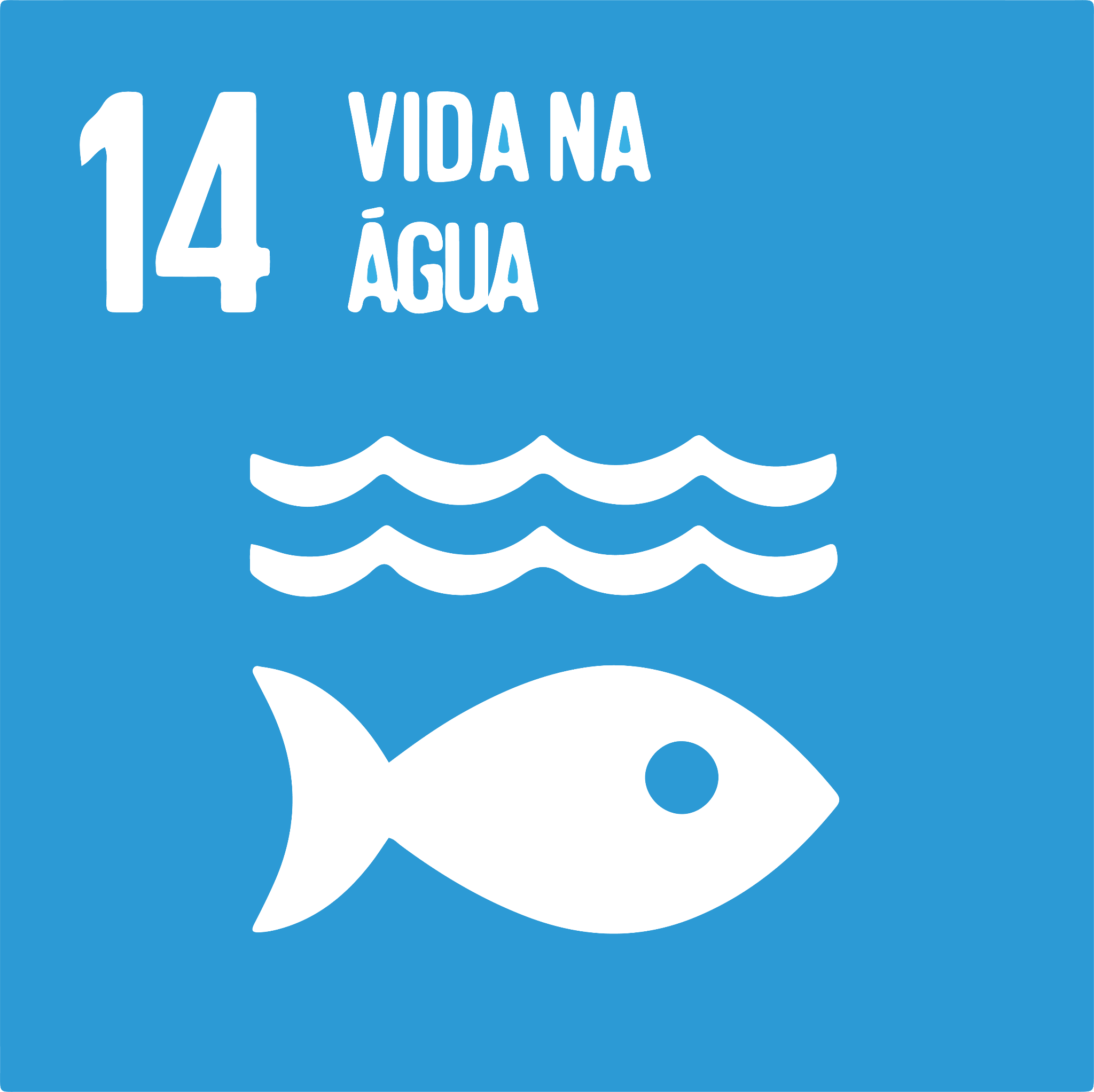 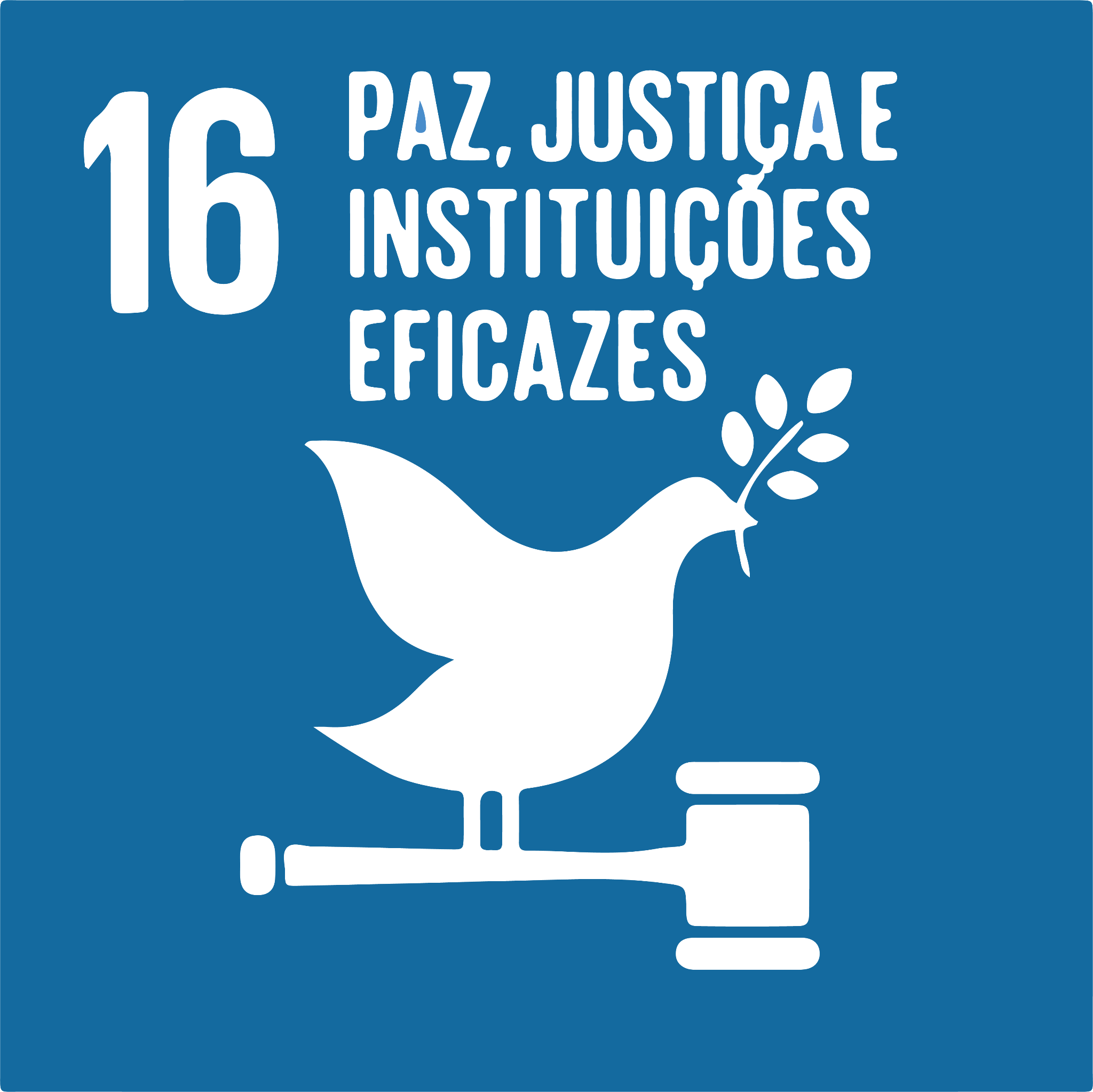 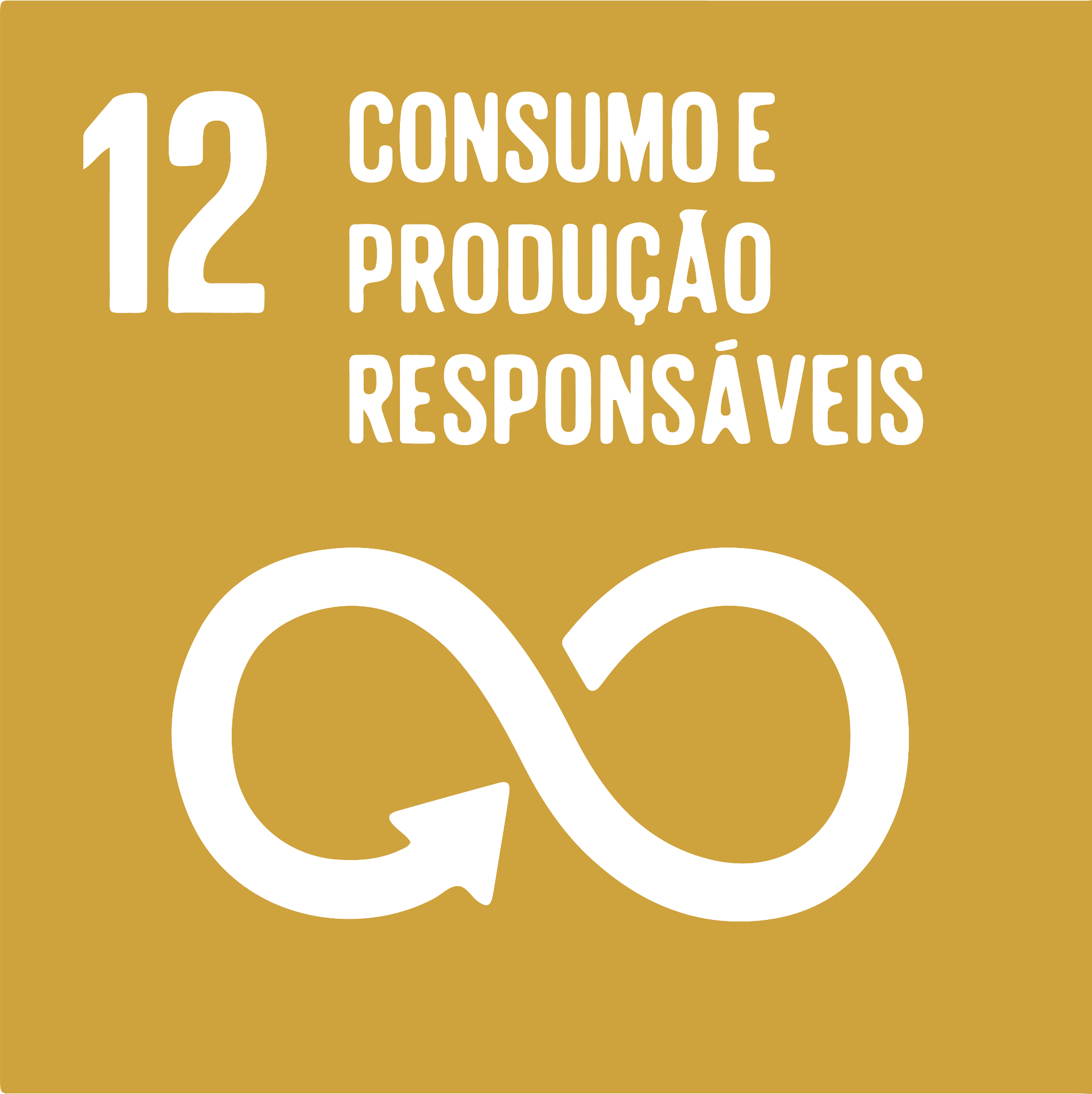 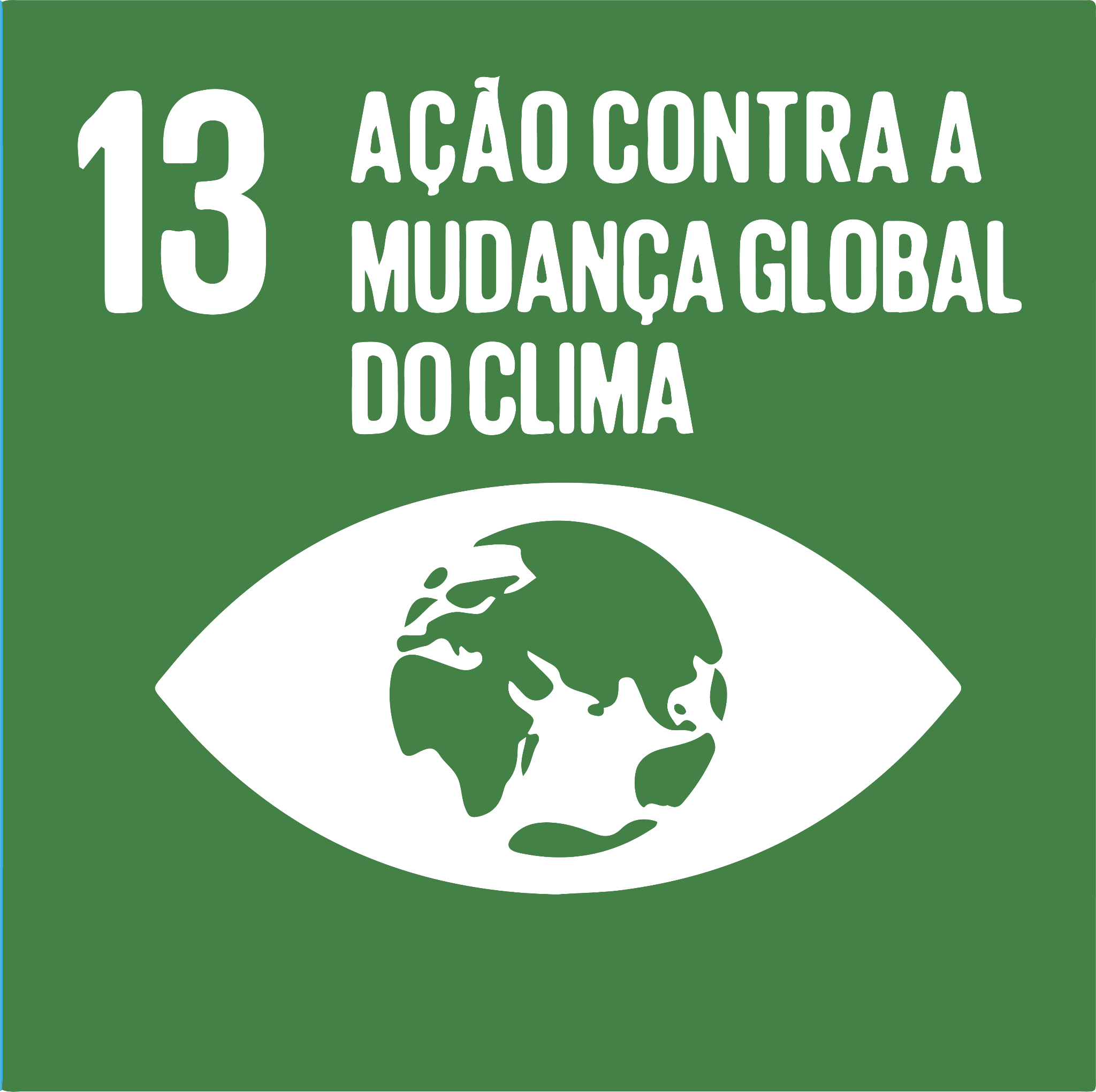 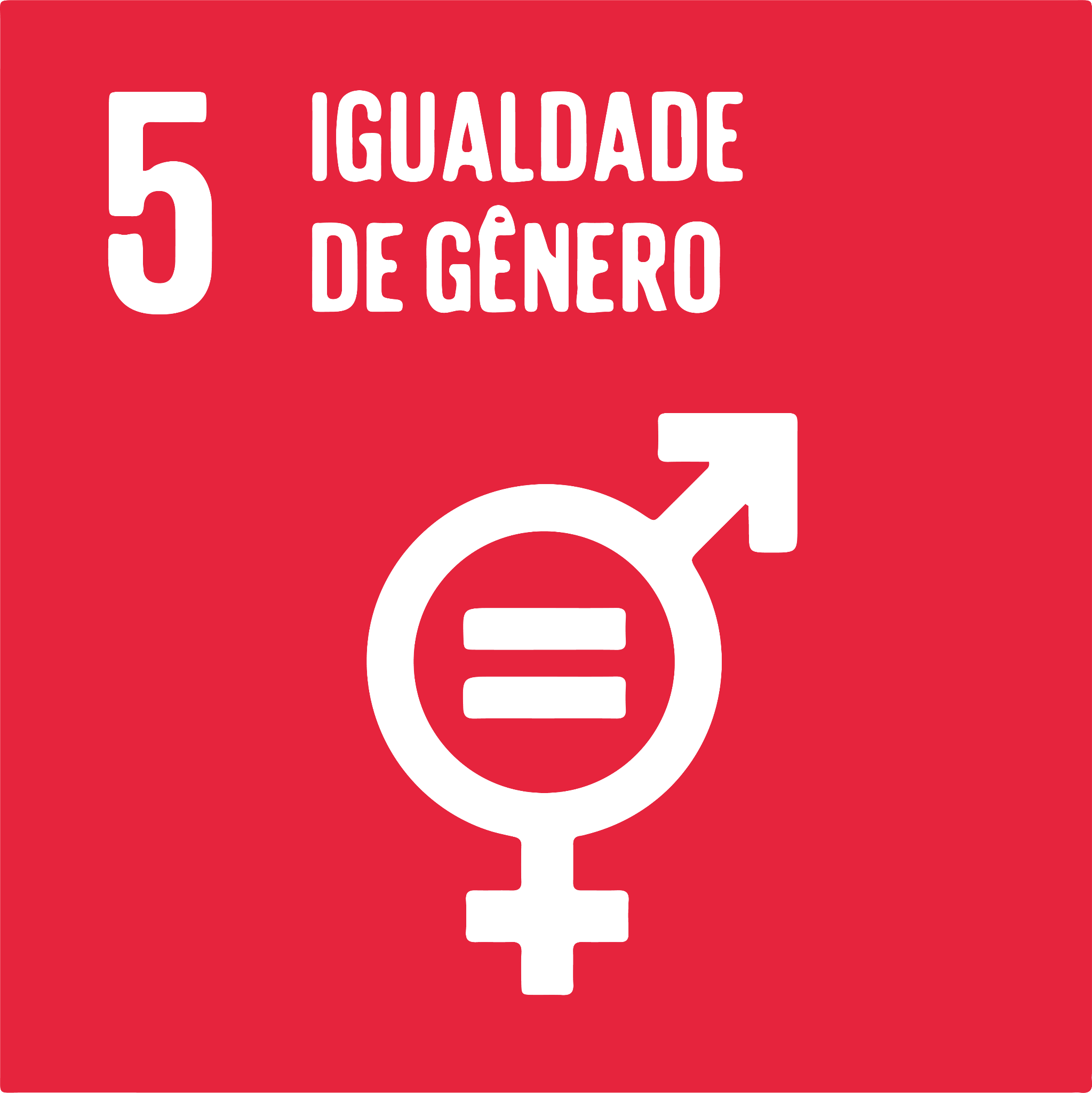 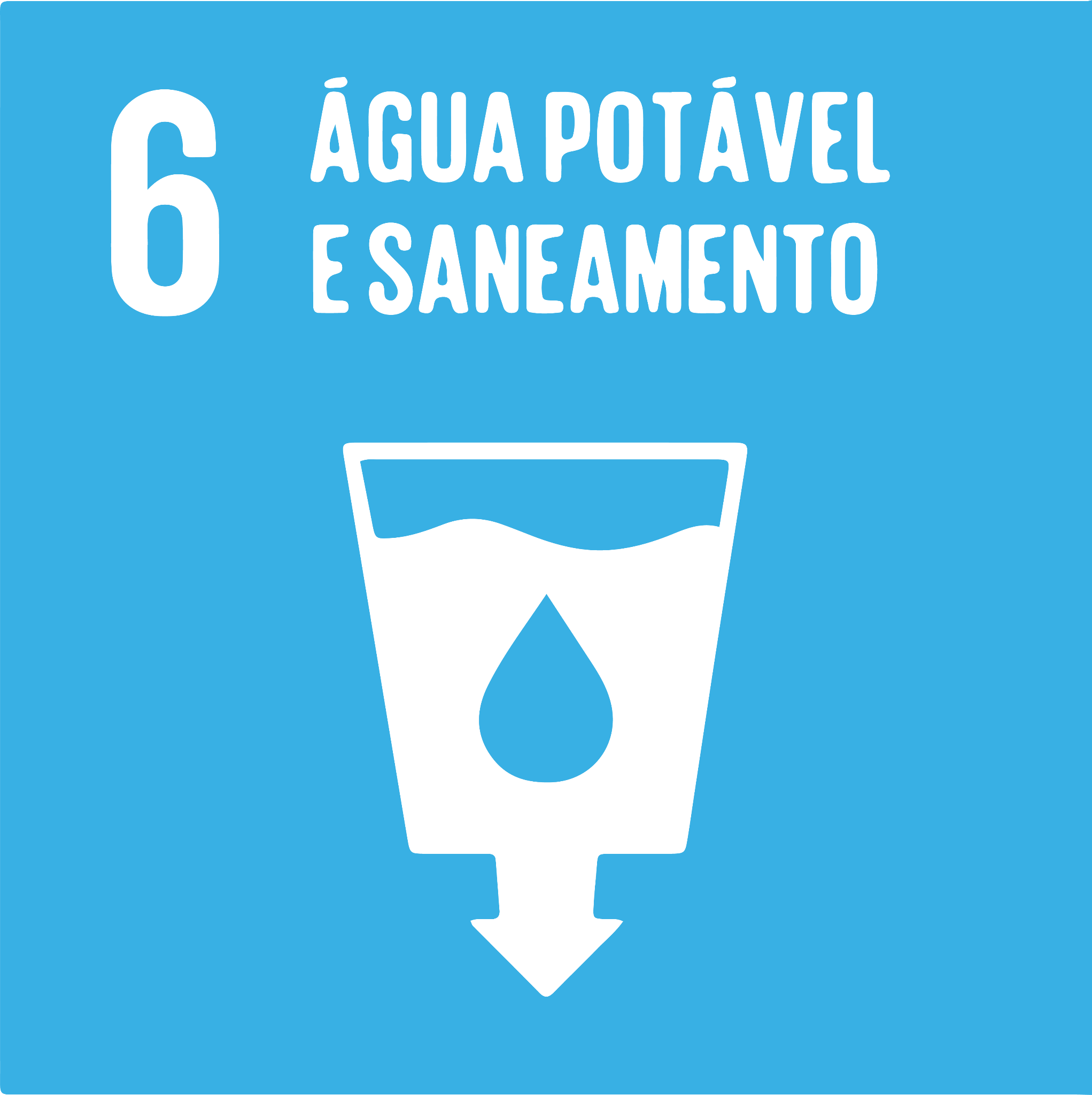 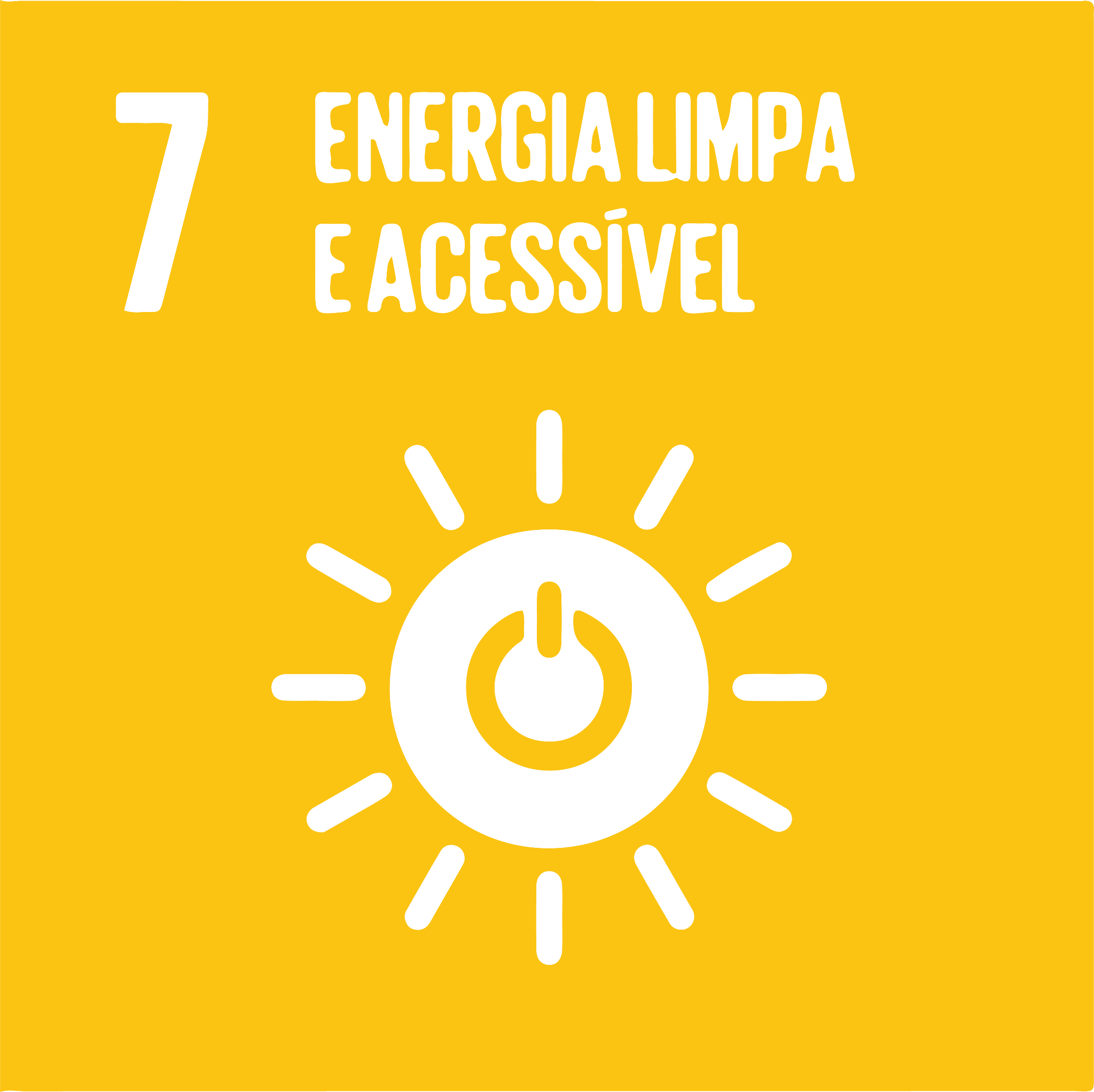 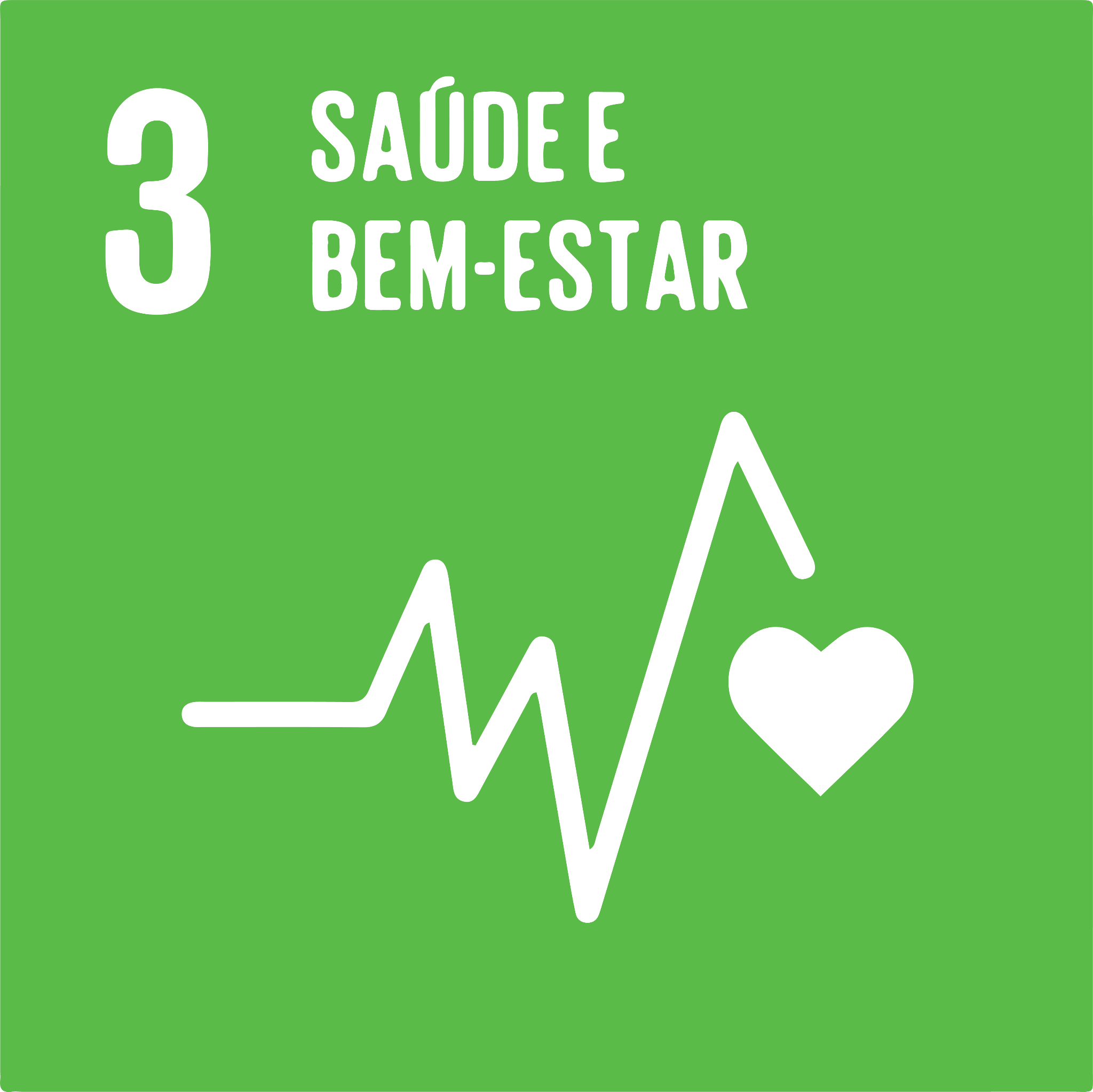 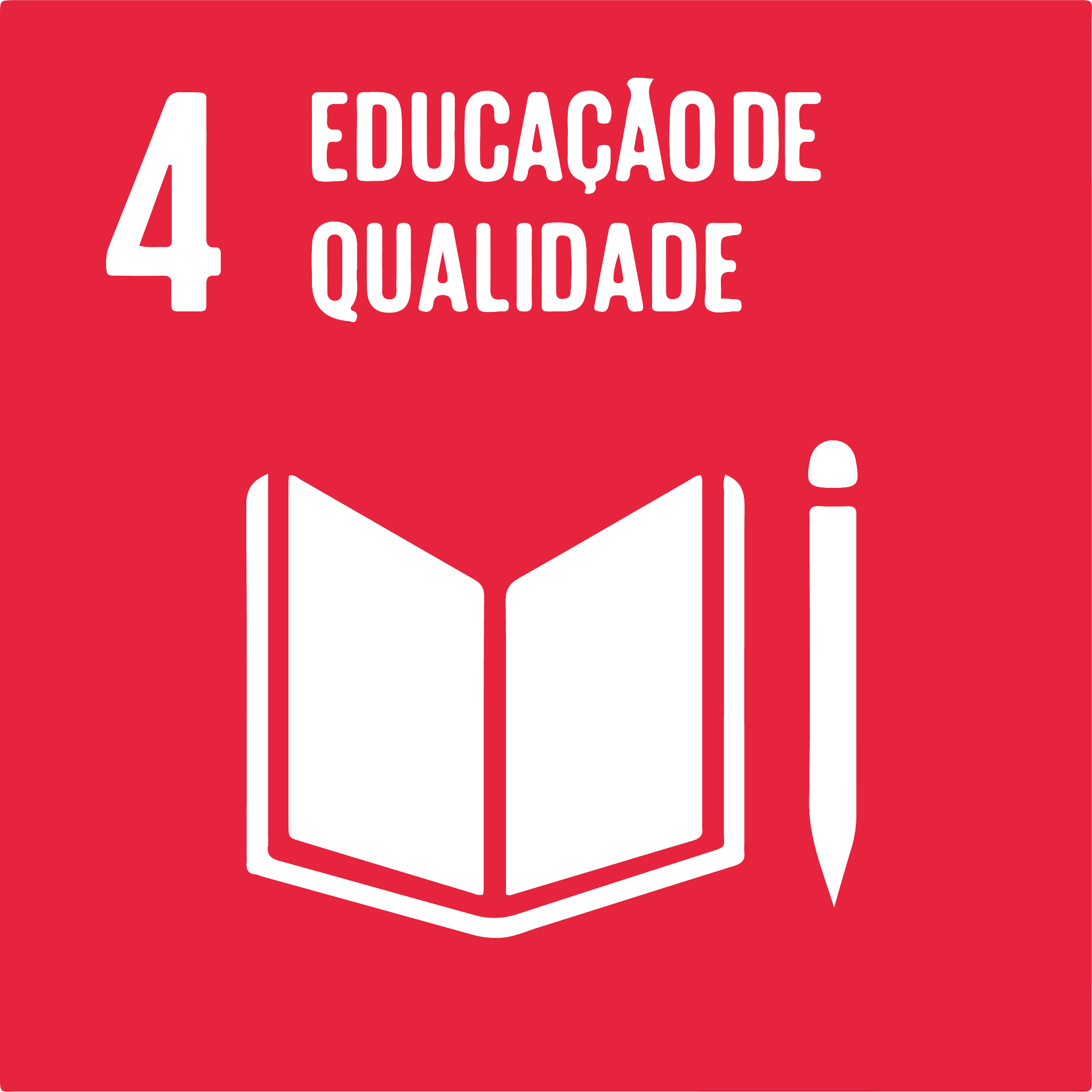 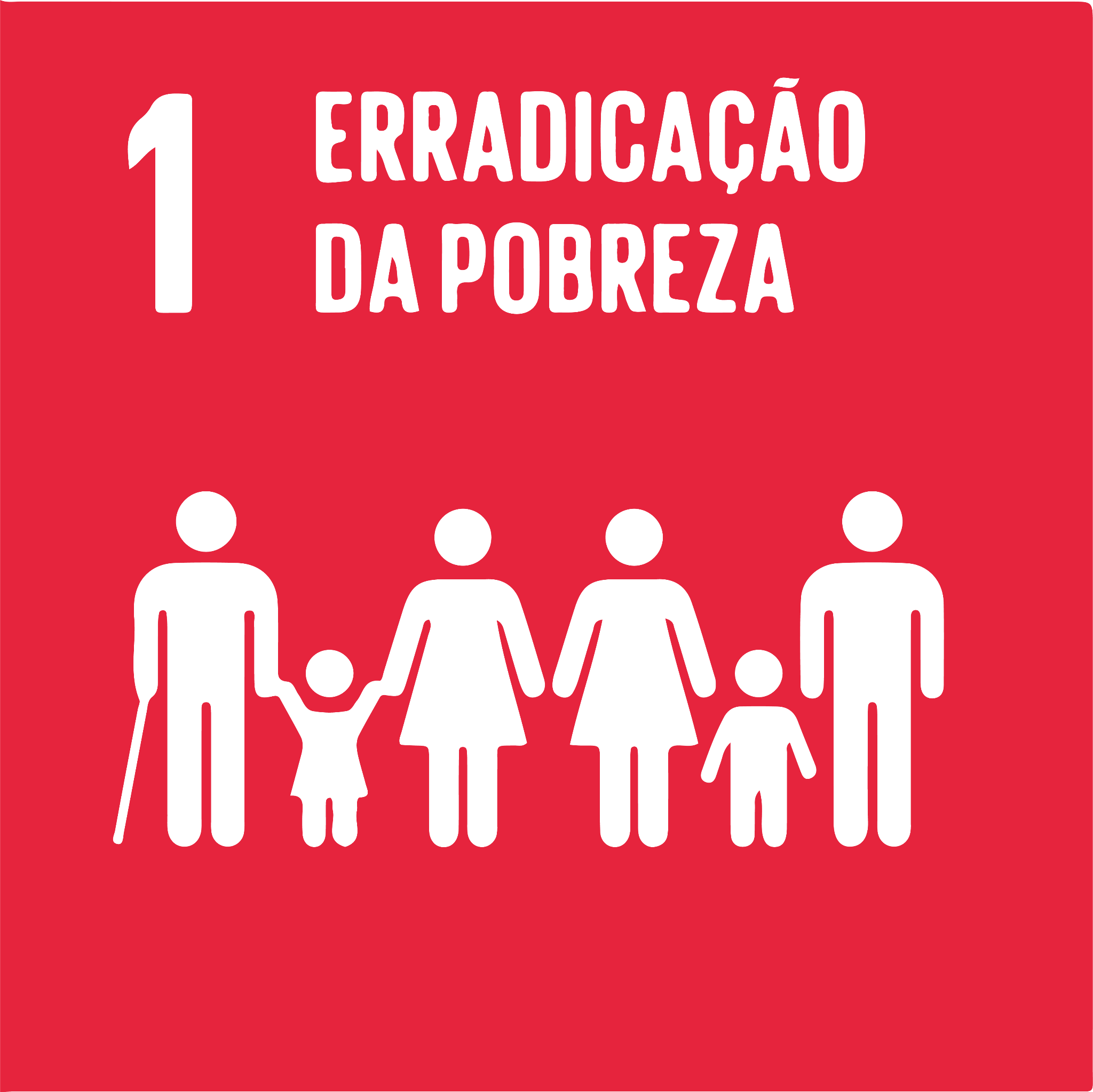 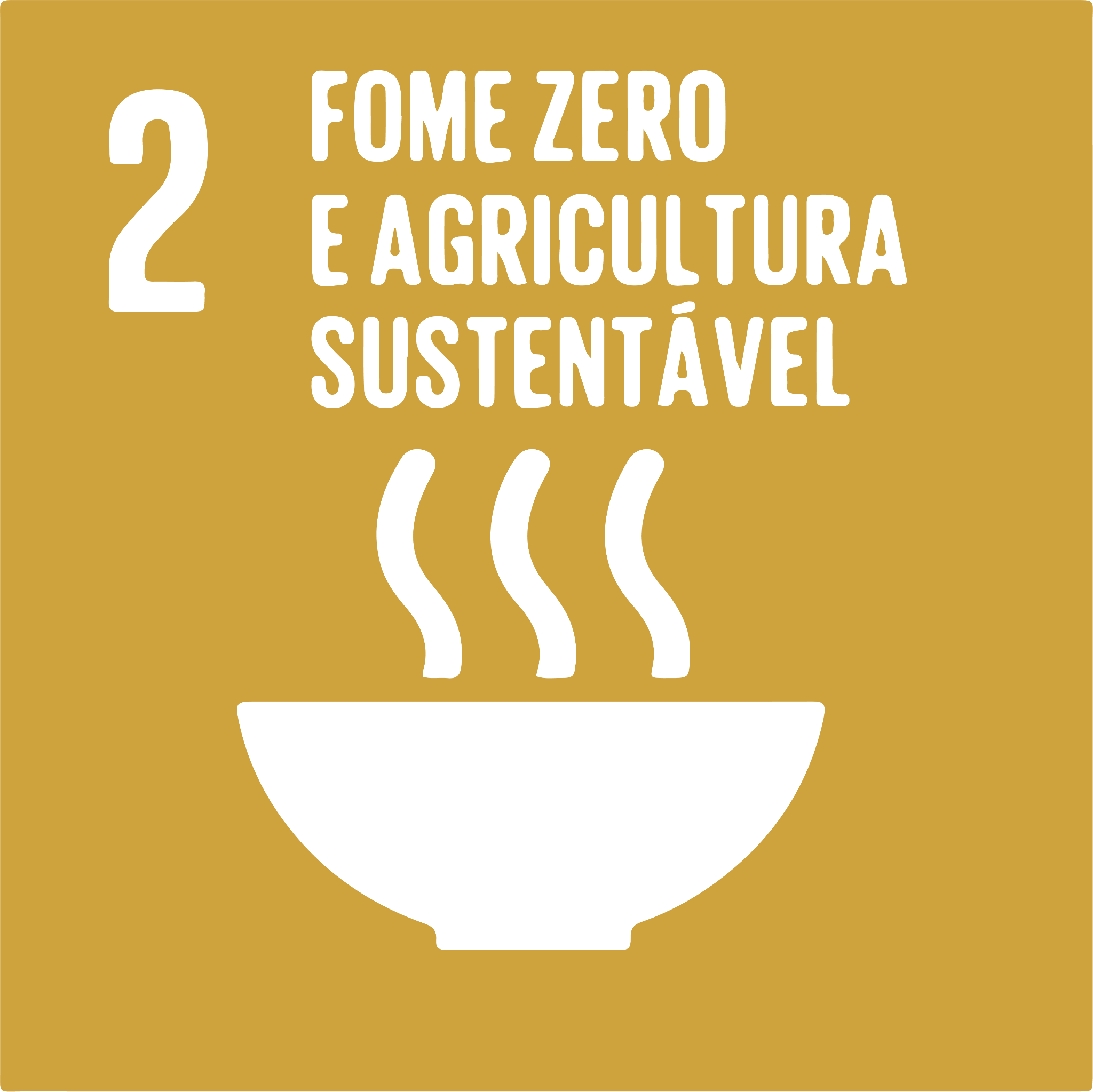 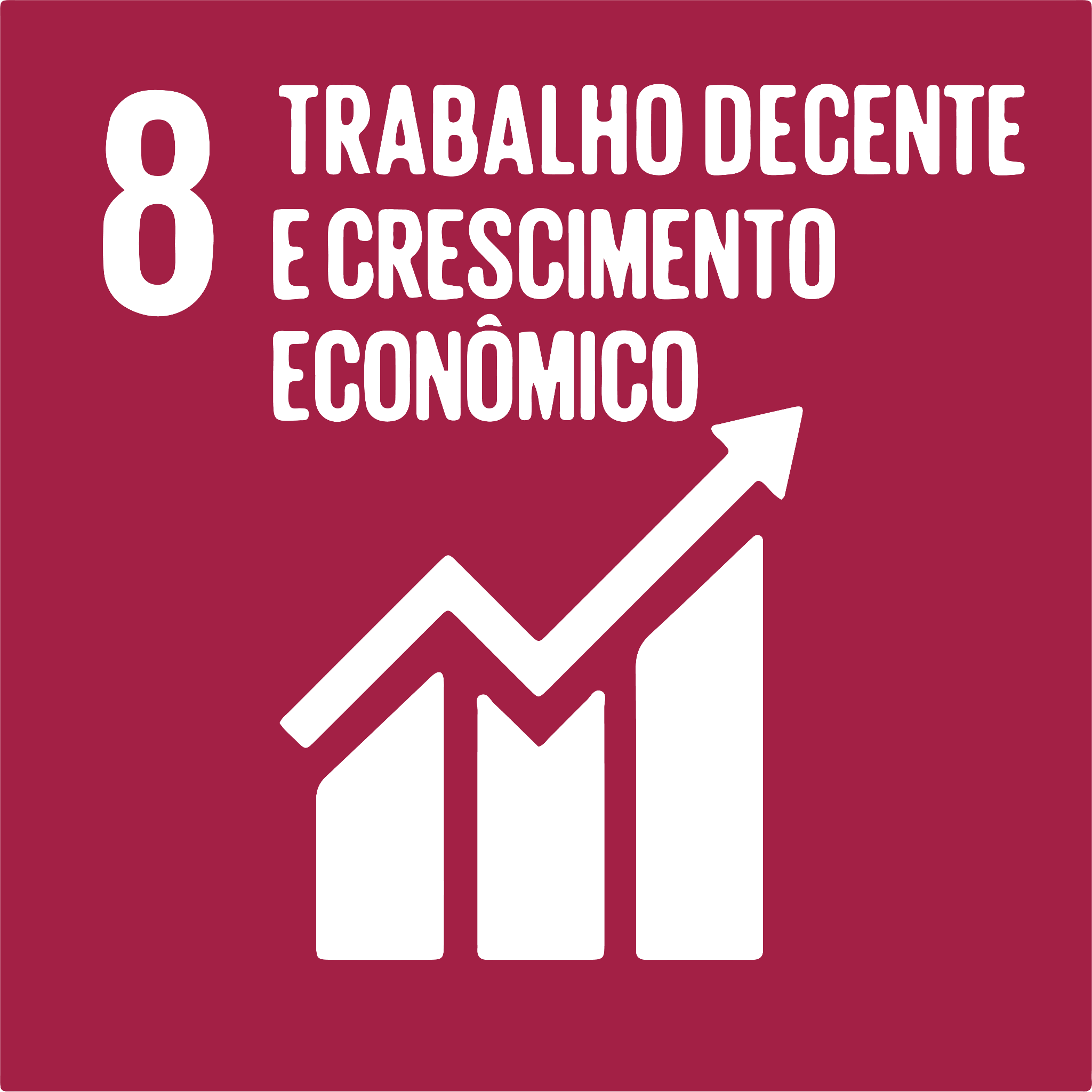 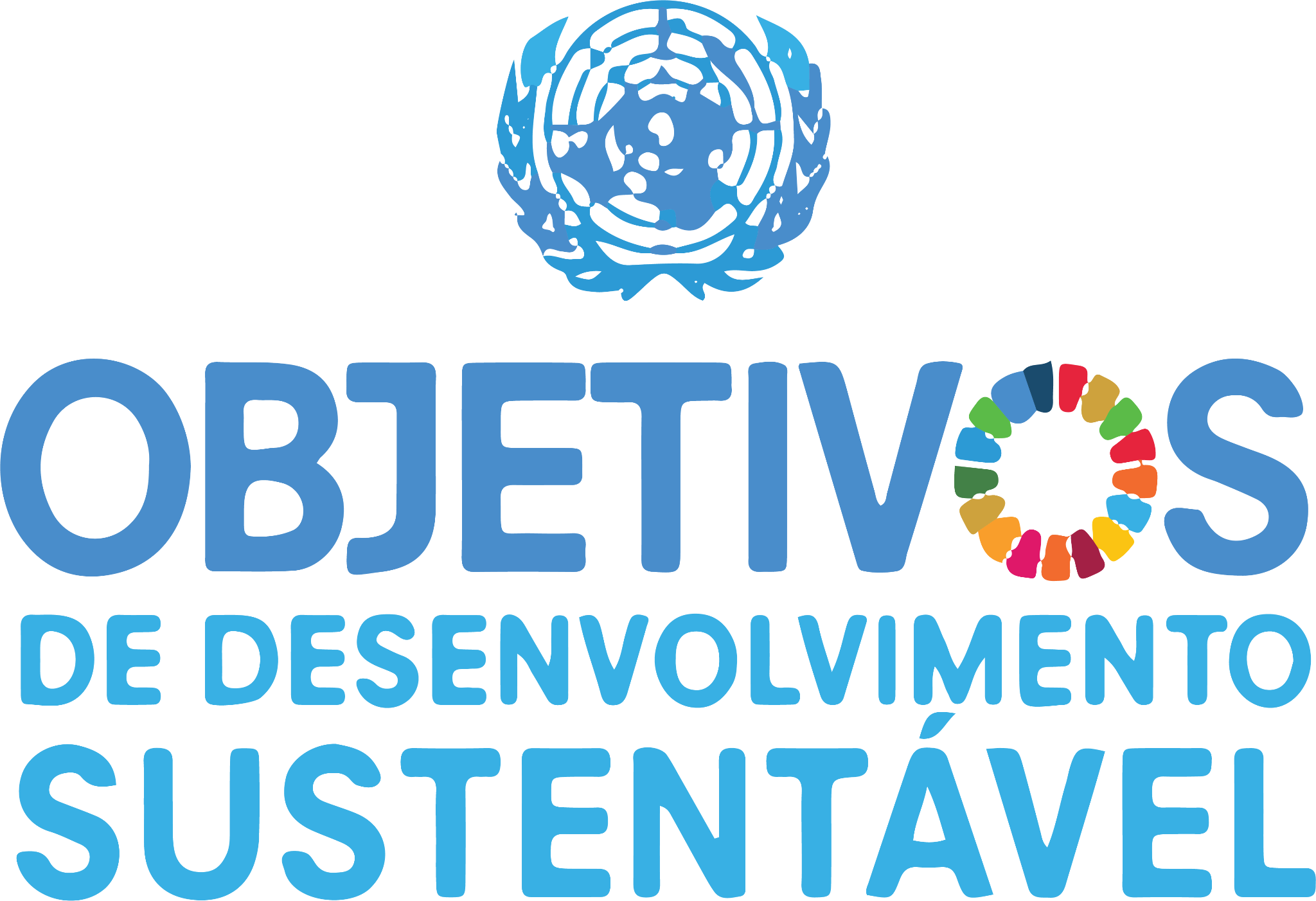 Elimine os ODS não contemplados em sua ação
Apresentação
Quo neque quod in deleniti velit qui Quis inventore eos aperiam rerum. Aut earum maxime aut ducimus unde est incidunt sint et molestiae eligendi. Sed consequuntur dicta in veritatis unde non beatae sequi. 
Aut sapiente veniam in iure itaque et accusantium repellat vel sapiente velit At dolor officiis quo fuga labore! Ut velit nemo in ipsam modi et veritatis soluta est magnam iure. 
Et magnam consectetur quo amet asperiores et exercitationem voluptas eum sapiente esse. Sed doloremque consequatur hic doloremque quisquam et ipsam dolores.

Relato de experiência
Ut illum aperiam aut quae quis qui omnis asperiores et quibusdam internos aut iusto harum. Aut sapiente veniam in iure itaque et accusantium repellat vel sapiente velit At dolor officiis quo fuga labore! Ut velit nemo in ipsam modi et veritatis soluta est magnam iure. 
Et magnam consectetur quo amet asperiores et exercitationem voluptas eum sapiente esse. Sed doloremque consequatur hic doloremque quisquam et ipsam dolores.

Resultados e Discussão
Lorem ipsum dolor sit amet. Sit modi necessitatibus id quos explicabo in tempore dolorum est eius autem a nihil libero et molestias optio. Quo neque quod in deleniti velit qui Quis inventore eos aperiam rerum. Aut earum maxime aut ducimus unde est incidunt sint et molestiae eligendi. Sed consequuntur dicta in veritatis unde non beatae sequi. 
Ut illum aperiam aut quae quis qui omnis asperiores et quibusdam internos aut iusto harum. Aut sapiente veniam in iure itaque et accusantium repellat vel sapiente velit At dolor officiis quo fuga labore! Ut velit nemo in ipsam modi et veritatis soluta est magnam iure.
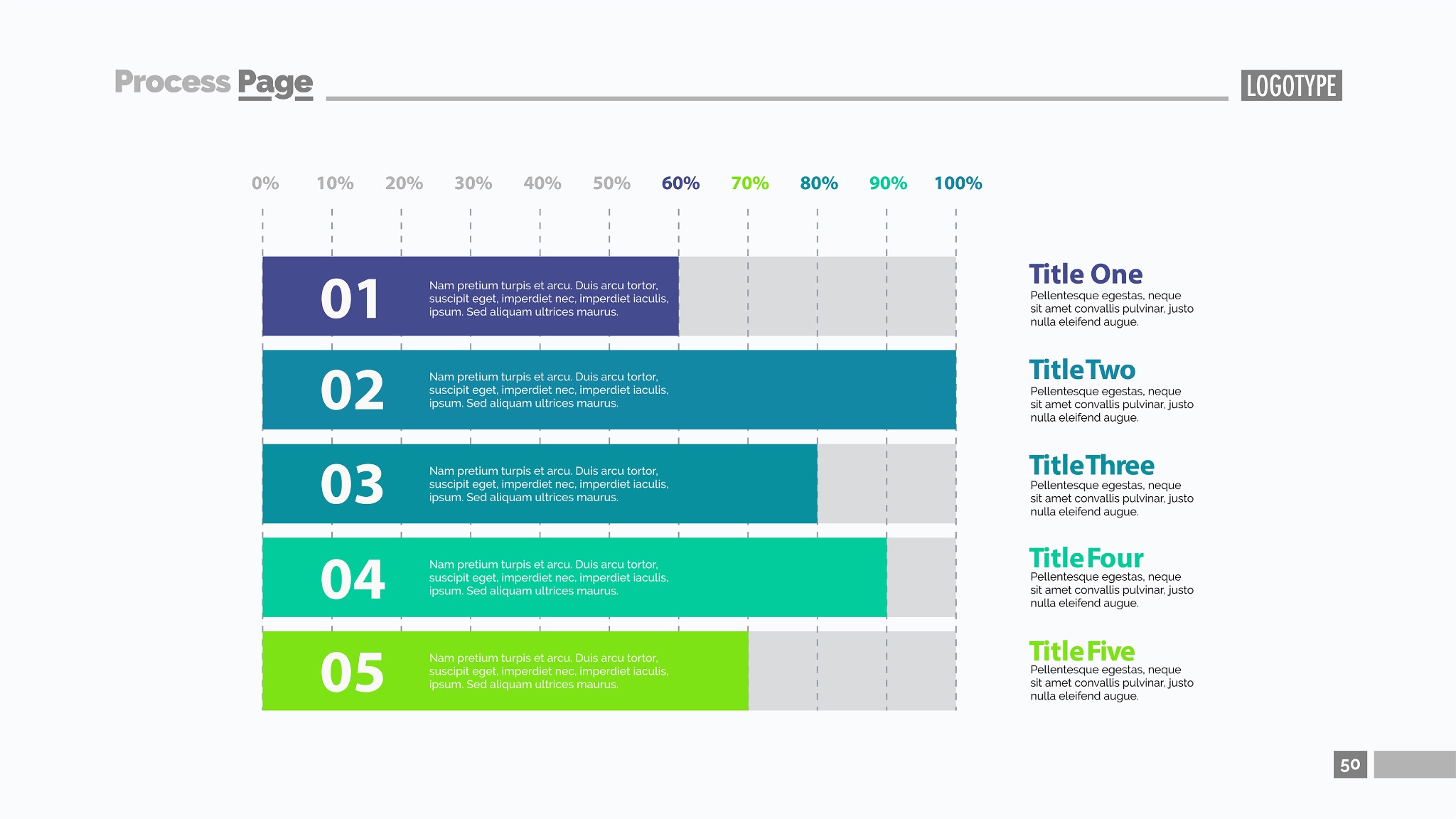 Gráfico 1 - Exemplo de imagem
Conclusão
Ut illum aperiam aut quae quis qui omnis asperiores et quibusdam internos aut iusto harum. Aut sapiente veniam in iure itaque et accusantium repellat vel sapiente velit At dolor officiis quo fuga labore! Ut velit nemo in ipsam modi et veritatis soluta est magnam iure.

Referências
ASSOCIAÇÃO BRASILEIRA DE NORMAS TÉCNICAS. NBR 10520: apresentação de
citações em documentos: procedimento. Rio de Janeiro: ABNT, 1990.
______. NBR 6023: informação e documentação: referências: elaboração. Rio de Janeiro, 2002.
CELLA, D.; PERES, F. C. Caracterização dos fatores relacionados ao sucesso do empreendedor rural. Revista de Administração / USP, São Paulo, v. 37, n. 4, p. 49-57, out./ dez. 2002.
SERRA NEGRA, Carlos Alberto; SERRA NEGRA, Elizabete Marinho. Manual de trabalho monográficos de graduação, especialização, mestrado e doutorado. São Paulo: Atlas, 2003. 224 p.
SEVERINO, Antônio Joaquim. Metodologia do trabalho científico. 22. ed. São Paulo: Cortez, 2002. 335 p.
UNIVERSIDADE DE SÃO PAULO. SISTEMA INTEGRADO DE BIBLIOTECAS. Diretrizes para apresentação de teses e dissertações à USP: documento eletrônico ou impresso. São Paulo: SIBi/USP, 2001. 6 p.